Я жалею о том, что не видел лица всей земли,
Всех ее океанов, вершин ледяных и закатов.
Только парус мечты вел по свету мои корабли, 
Только в стеклах витрин я встречал альбатросов и скатов.
Р. Рождественский
Главные объекты  природного и культурного наследия
 Северной Америки.
Задание
Выполнить тест в учебнике на с. 142-145
Проверьте правильность ответов
Оцените себя:
«3» – 10- 13 правильных ответов;
«4» – 14-17 правильных ответов;
«5» – 18-20 правильных ответов.
Найти «рекорды» материка в справочном материале
в рельефе;
в климате;
в гидрографии;
в страноведении.
Физкультминутка
Вновь у нас физкультминутка, Наклонились, ну-ка, ну-ка! Распрямились, потянулись, А теперь назад прогнулись.
     Голова устала тоже. Так давайте ей поможем! Вправо-влево, раз и два. Думай, думай, голова.
    Хоть зарядка коротка, Отдохнули мы слегка.
Домашнее задание:
Нанести на контурную карту главные объекты  природного и культурного наследия Северной Америки.
Составить кроссворд по теме «Главные объекты  природного и культурного наследия Северной Америки».
Составить маршрут для заочного путешествия по главным объектам природного и культурного наследия Северной Америки.
Главные объекты природного и культурного наследия
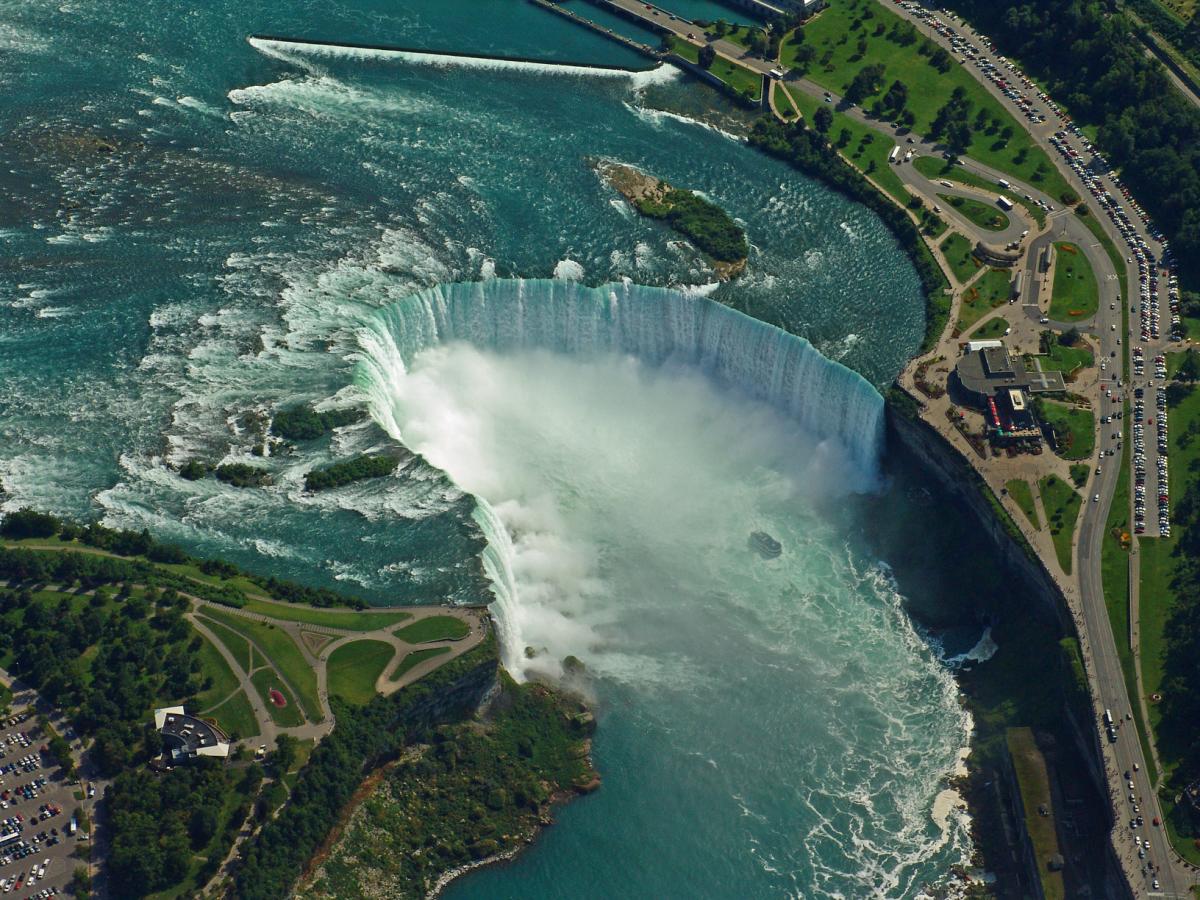 Ниагарский водопад
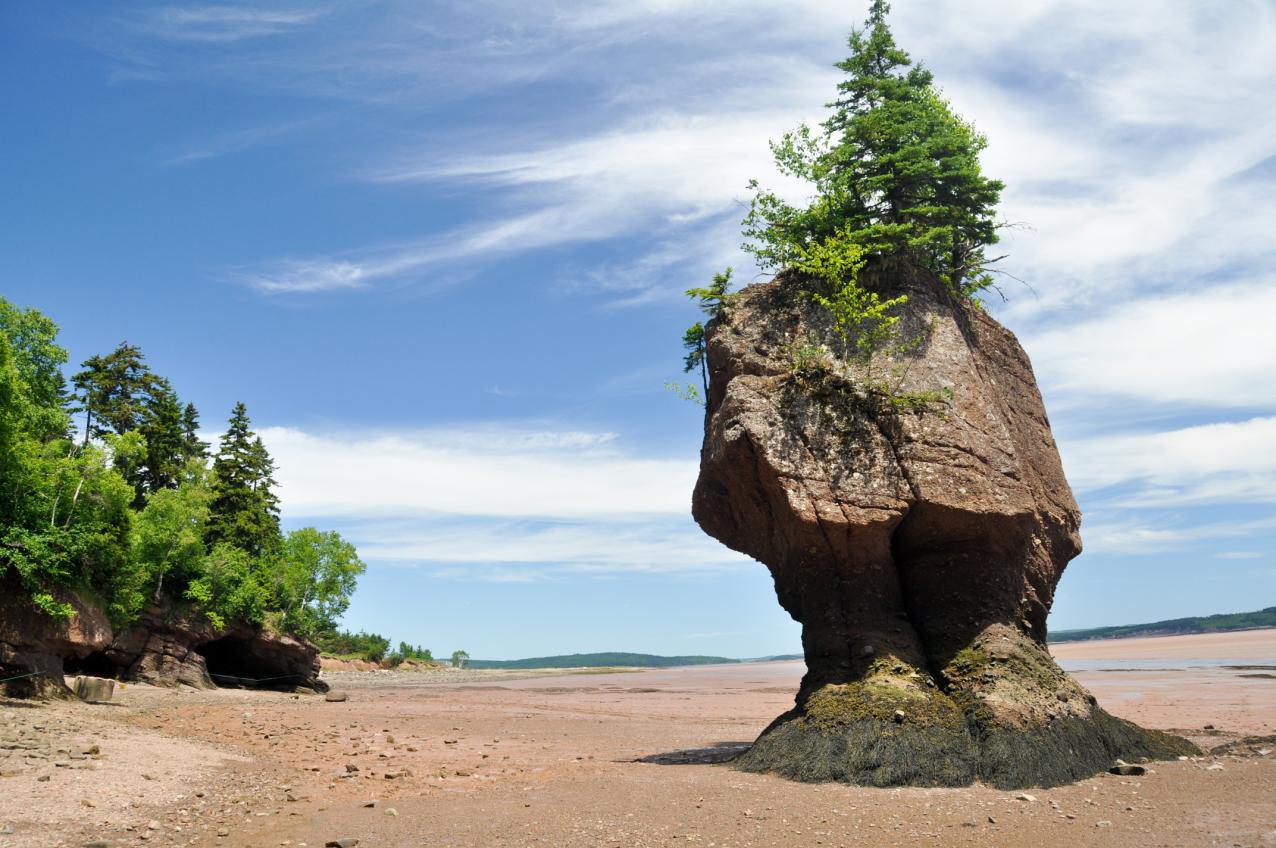 Отлив в заливе Фанди
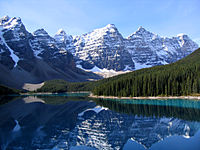 Национальный парк Банф
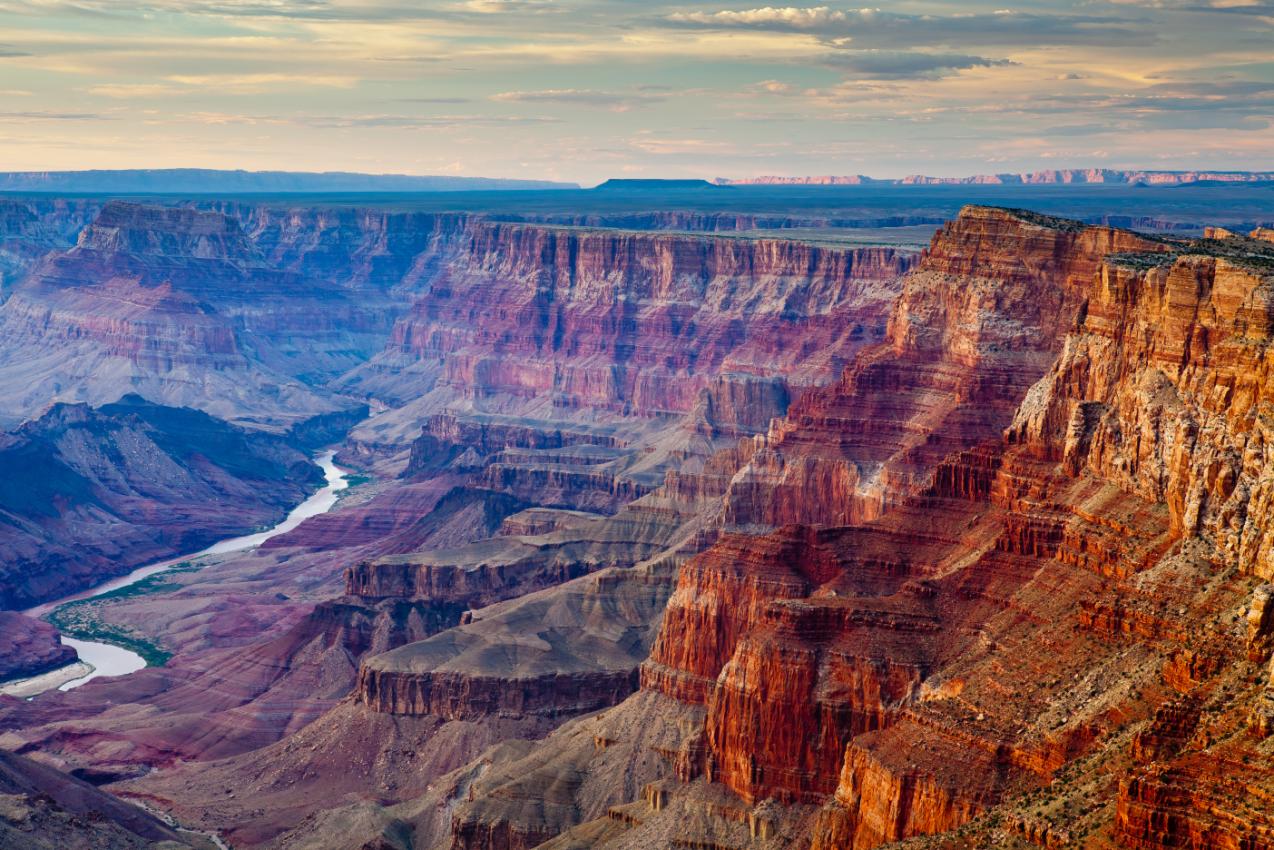 Большой каньон Колорадо
Большой Каньон
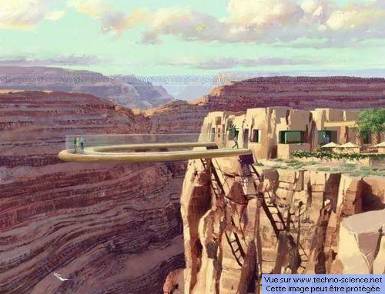 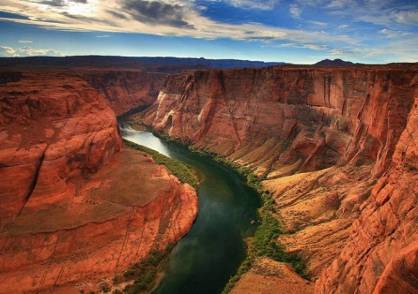 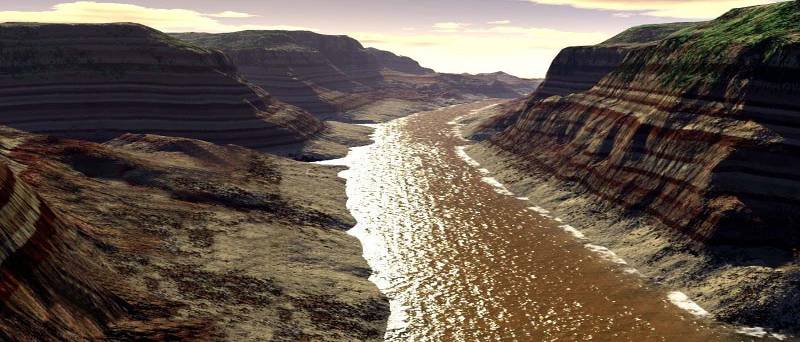 Мамонтова пещера
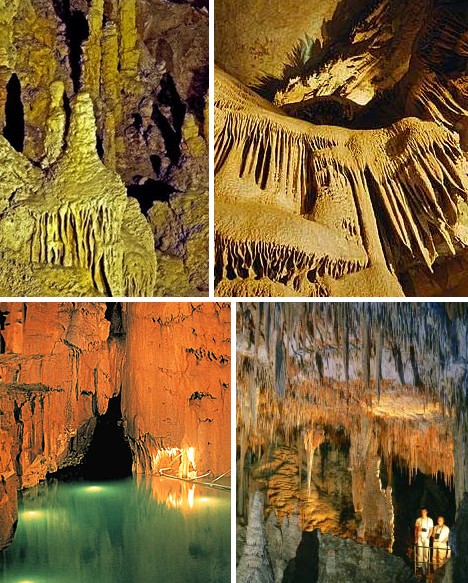 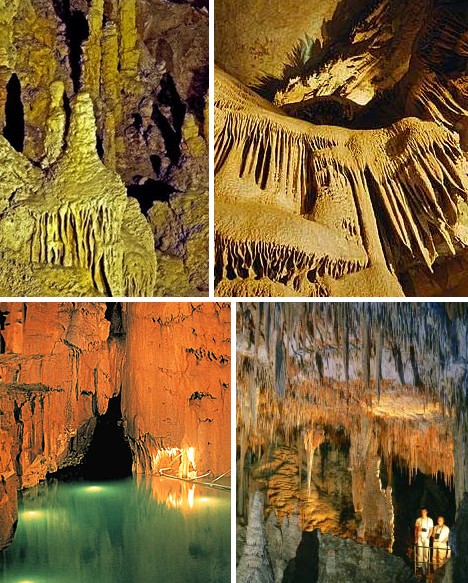 Йеллоустон
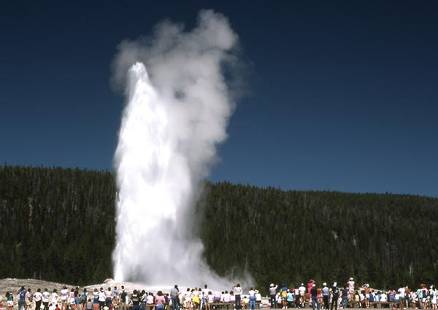 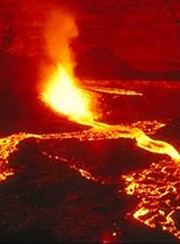 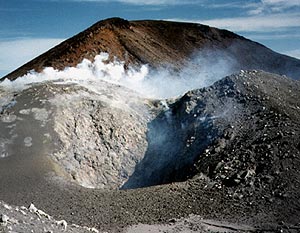 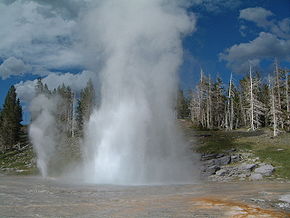 Тема «Северная Америка»
Завершилась, как не жаль.
Вот теперь Евразия
Позовет нас вдаль.
Очень скоро будем знать
Ее расположение,
И недр ее строение.
Какие ветры дуют там,
И можно ль лазить по горам,
Какие реки там текут, 
Какие люди там живут.
Спасибо за урок!

До встречи в Евразии.